المحاضره 13:التضخم
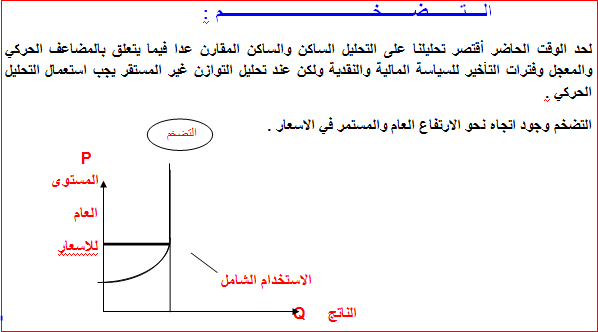